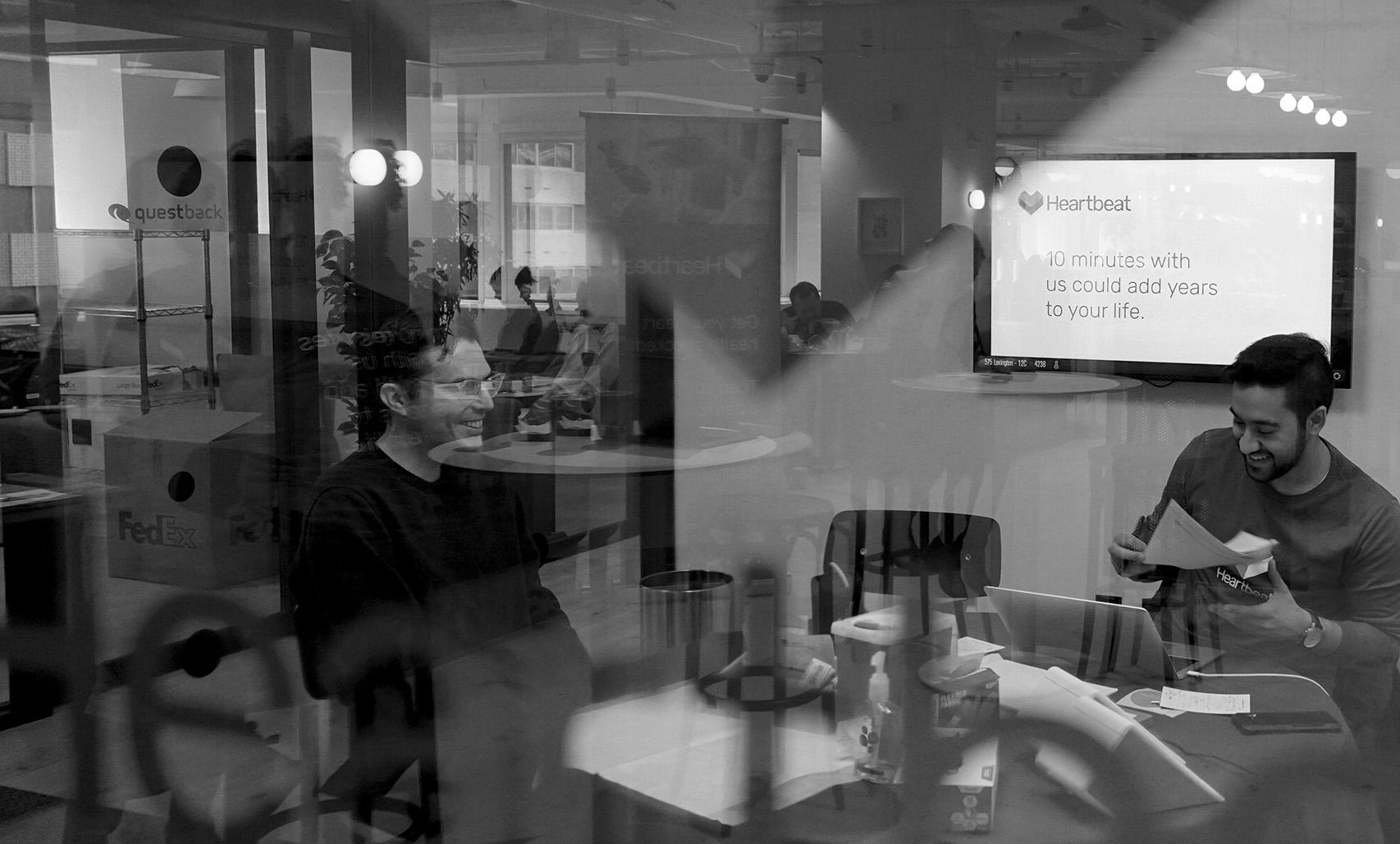 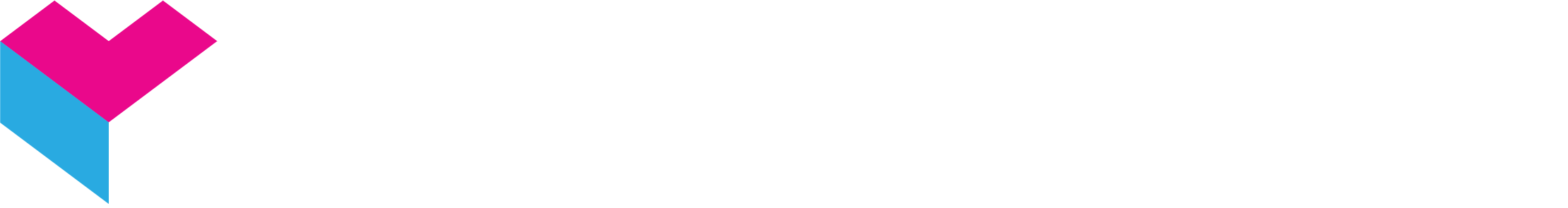 Top 10 Reasons to Onboard to Heartbeat Health
Ami Bhatt, MD, FACC Andrew M. Freeman, MD, FACC
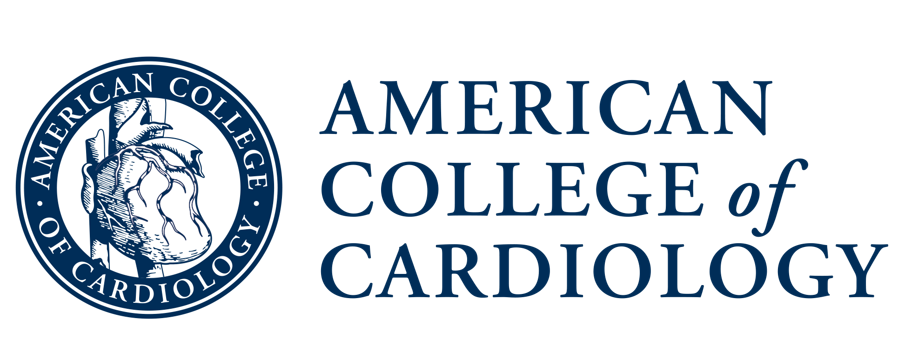 Reason #1It’s telemedicine built for cardiologists by cardiologists.
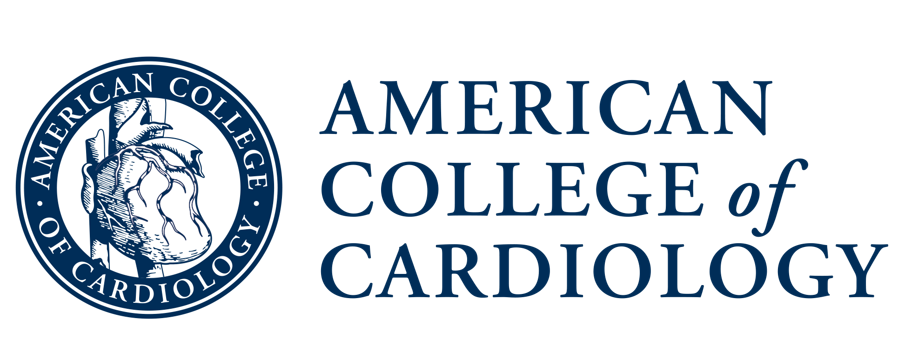 Reason #2It’s the easiest telemedicine app available.
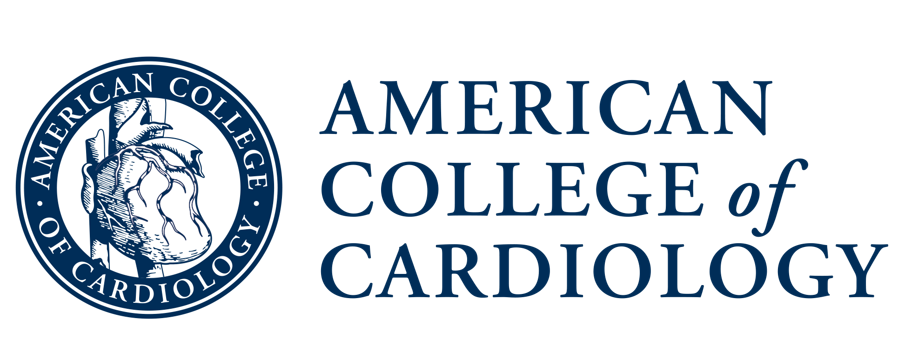 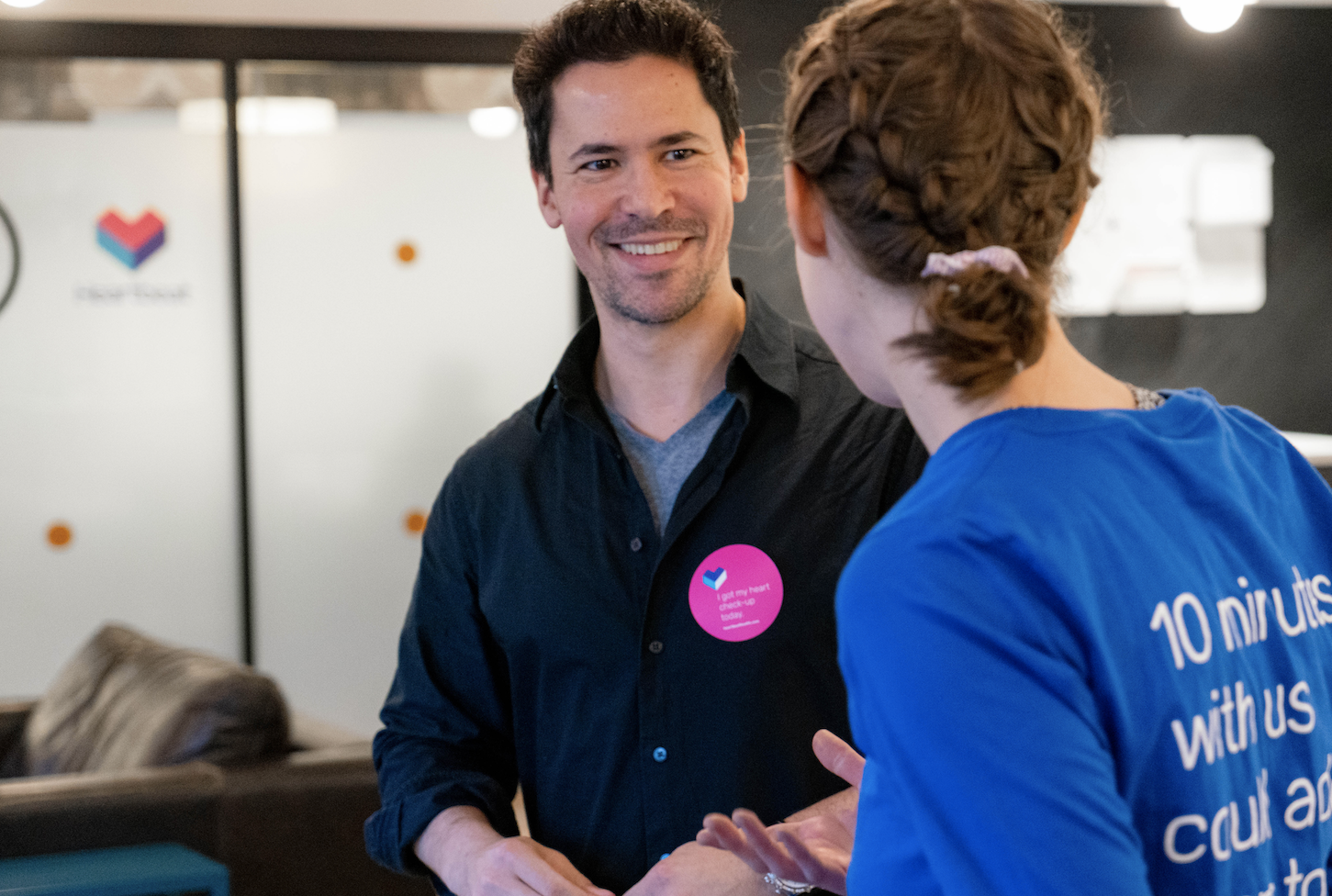 Reason #3There’s no cost for ACC members through 2020.
The solution
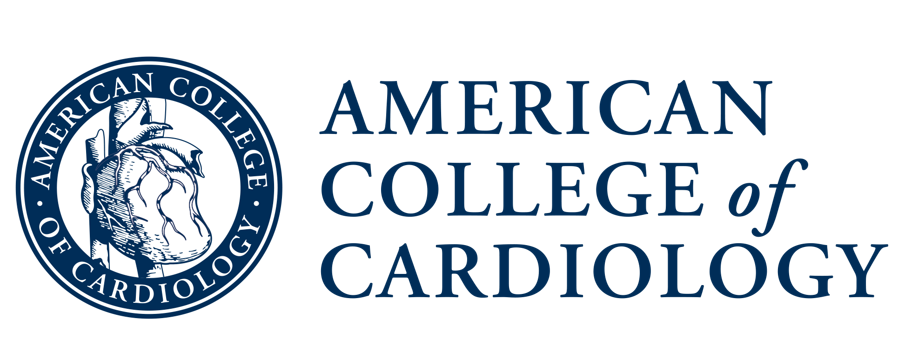 Reason #4Virtual care is the new normal.
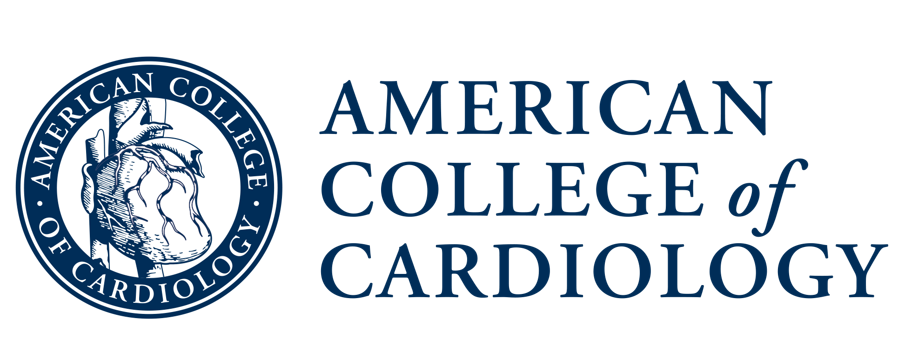 Reason #5Easy onboarding for patients and practice staff.
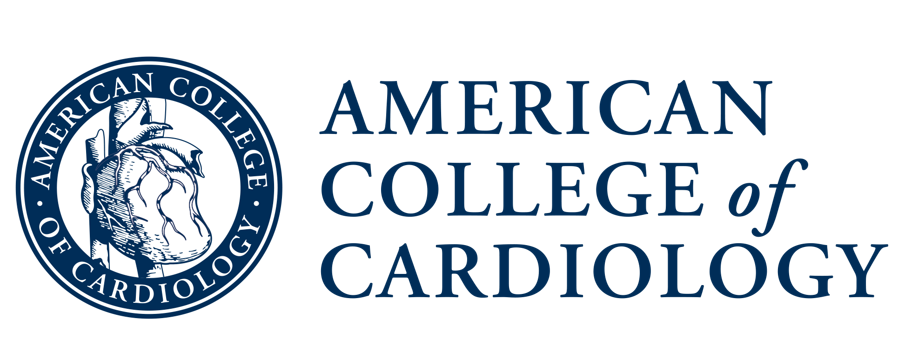 Reason #6Build your practice in new ways.
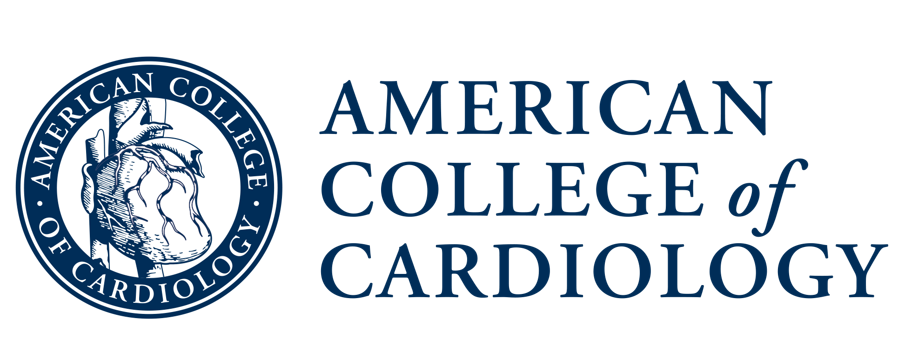 Reason #7Be part of new payer models.
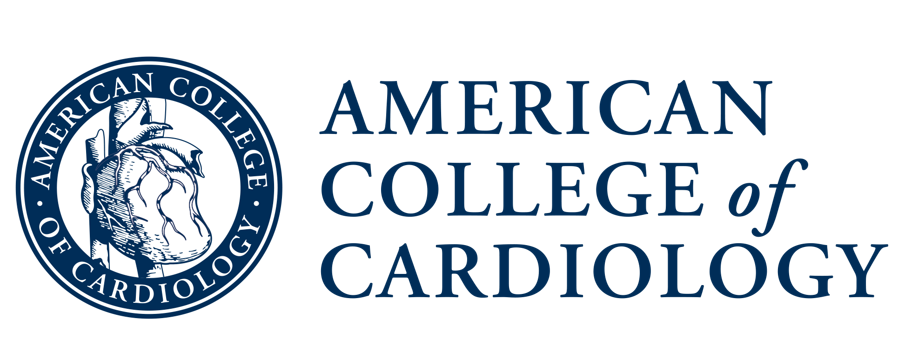 Reason #8Increase patient satisfaction.
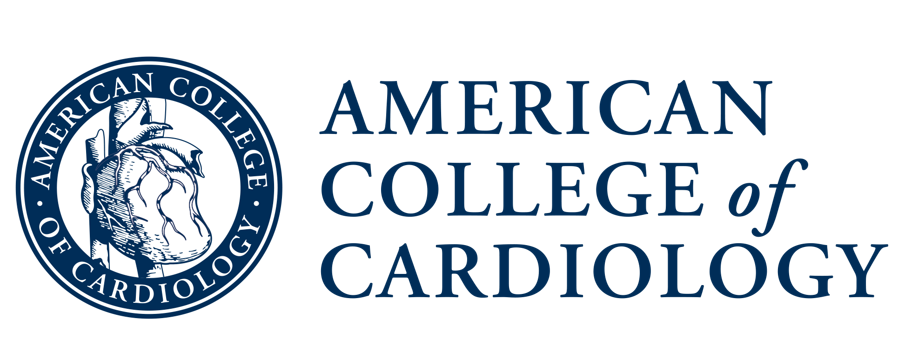 Reason #9Remote patient monitoring build in (coming soon!)
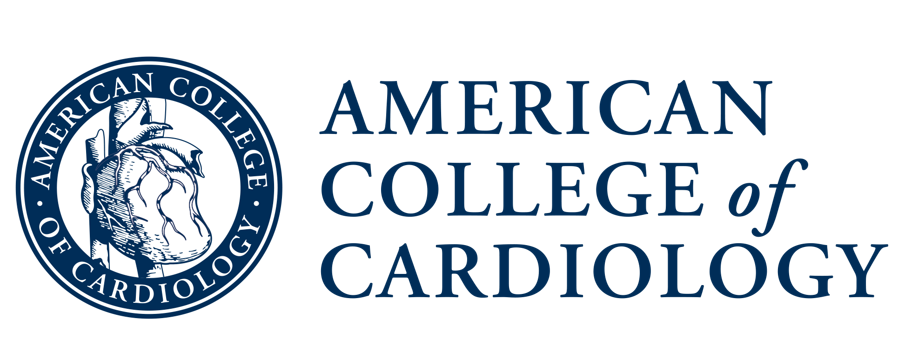 Reason #10
Billing
All in the app!
(Coming soon)
Coding
Auditing
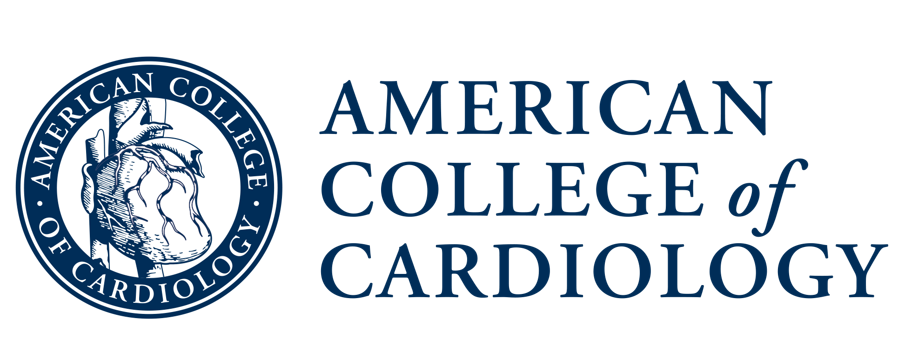 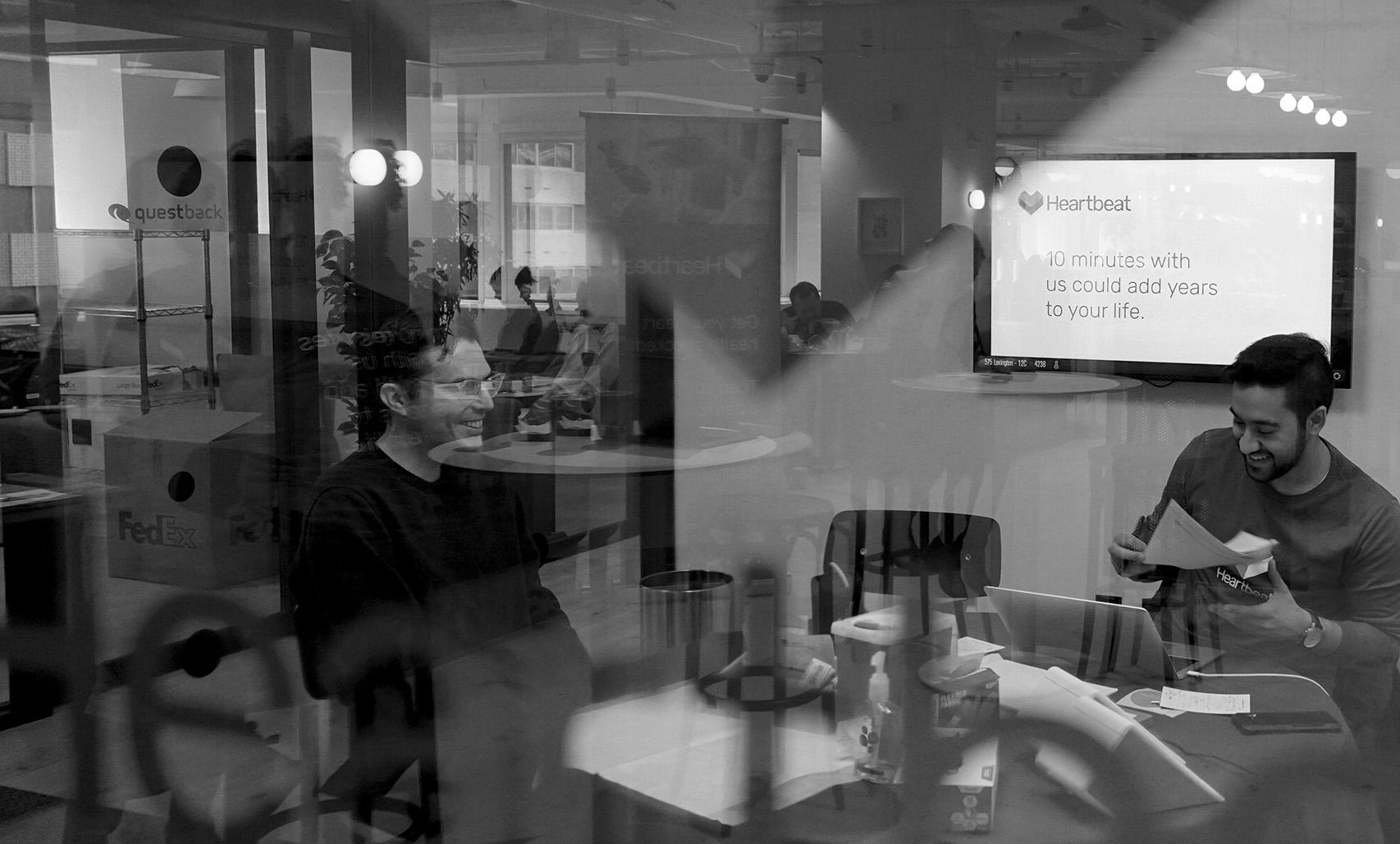 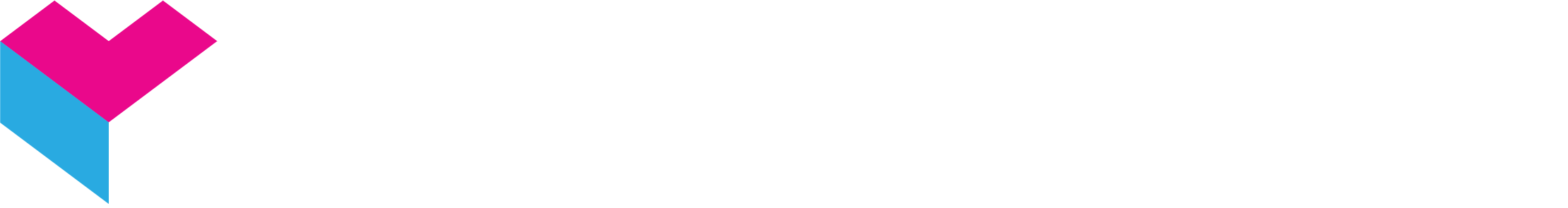 To learn more, visit: heartbeathealth.com/acc
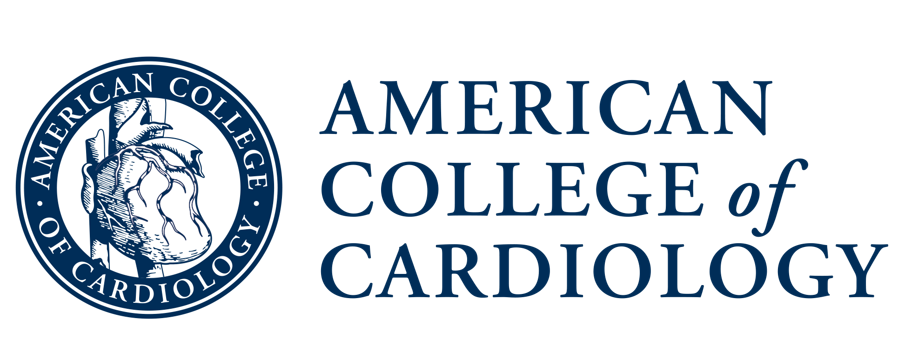